Semestre: 4ème Semestre
U.E: Unité d’Enseignement Découverte
Matière : Plante et Environnement 
Sciences  Alimentaires,
2ième année SNV 2019/2020Crédits : 2, Coefficients : 2
Professeur Merzouk. A 
                     as_merzouk@yahoo.fr
Tel : 07 71 65 52 86, Snv.univ-tlemcen.dz
Citation du jour 13/02/2020
Programme
I-1-Biomes ou Biocénoses
-Toundra
- Foret boréale
-Foret tempérée à feuilles caduques 
-Ecosystème méditerranéen
-Steppe tempérée ( prairie américaine)
-Désert
-Savane tropicale
-foret ombrophile équatoriale
I-2- Ecosystème
-écosystème terrestre
-écosystème aquatique
-micro écosystème
-méso écosystème
-macro écosystème 
I-3- Réponse de la plante aux facteurs du milieu
-mécanisme
-Réponse à la température
-Réponse à la disponibilité des ressources
Distribution des végétaux
I-4- Fonctionnement des communautés végétales
-variation spatio temporelle des communautés végétales
-fonctionnement des communautés végétales et cycles biogéochimique
-action de l’homme sur le fonctionnement
évaluation
CC:40%
TD: 10%, Tpersonnel:10%, Ecrit: 20%
ES: 60%
1-Elements d’ecologie  ecologie fondamentale, Francois ramade Edition mcgraw-hill 1984
2-La synthese ecologique  p-duvigneaud 1980 doin
3-Precis d’ecologie roger dajoz  1996 dunod
4- Ecologie  aulay mackenzie et al bertie editions 2000
5- Barbault R Ecologie des peuplements : structure, dynamique et évolution r, Edition Masson 1992.
6- Barbault R Ecologie des populations et des peuplements Edition Masson 1981.
7- Ramad F Eléments d’écologie : Ecologie fondamentale Edition Sciences SUP 2003.
8- Frontier S, Pichod-viale D, Ecosystèmes : structure et fonctionnement et évolution Edition Dunod 2008.
Ressources bibliographiques :
INTRODUCTION
Biosphère : 
Ensemble des organismes vivants qui se développent sur la Terre.
La totalité des Ecosystèmes présents que ce soit dans la Lithosphère, l‘hydrosphère et l’Atmosphère. 
Biocénose:
Ensemble des êtres vivants d'un biotope, d'un milieu donné.
Biotope:
Milieu biologique présentant des conditions de vie homogènes.
Définitions
Ecosystèmes:
Unité écologique de base formée par le milieu (biotope) et les organismes qui y vivent (biocénose)
Biomes:
Milieu écologique étendu et homogène, à la surface du globe terrestre (forêt tropicale, désert…).
L’hydrosphère
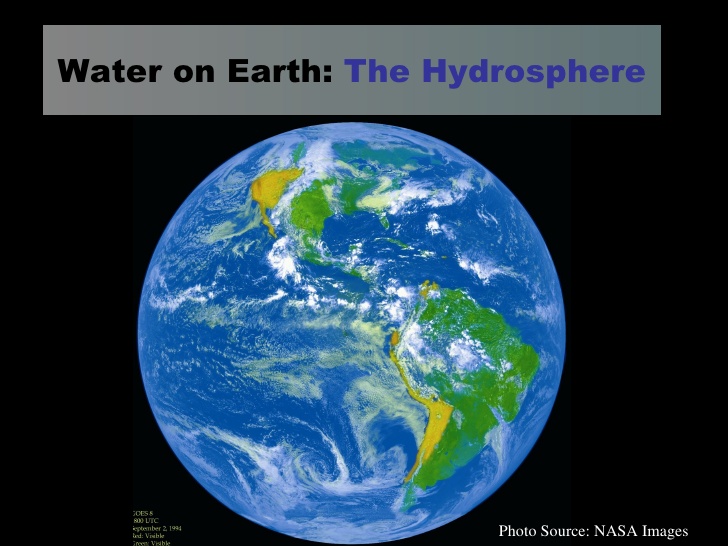 L’hydrosphère est la partie de la biosphère qui a toute l’eau de la 
Terre (des océans, des rivières et des lacs)
La lithosphère
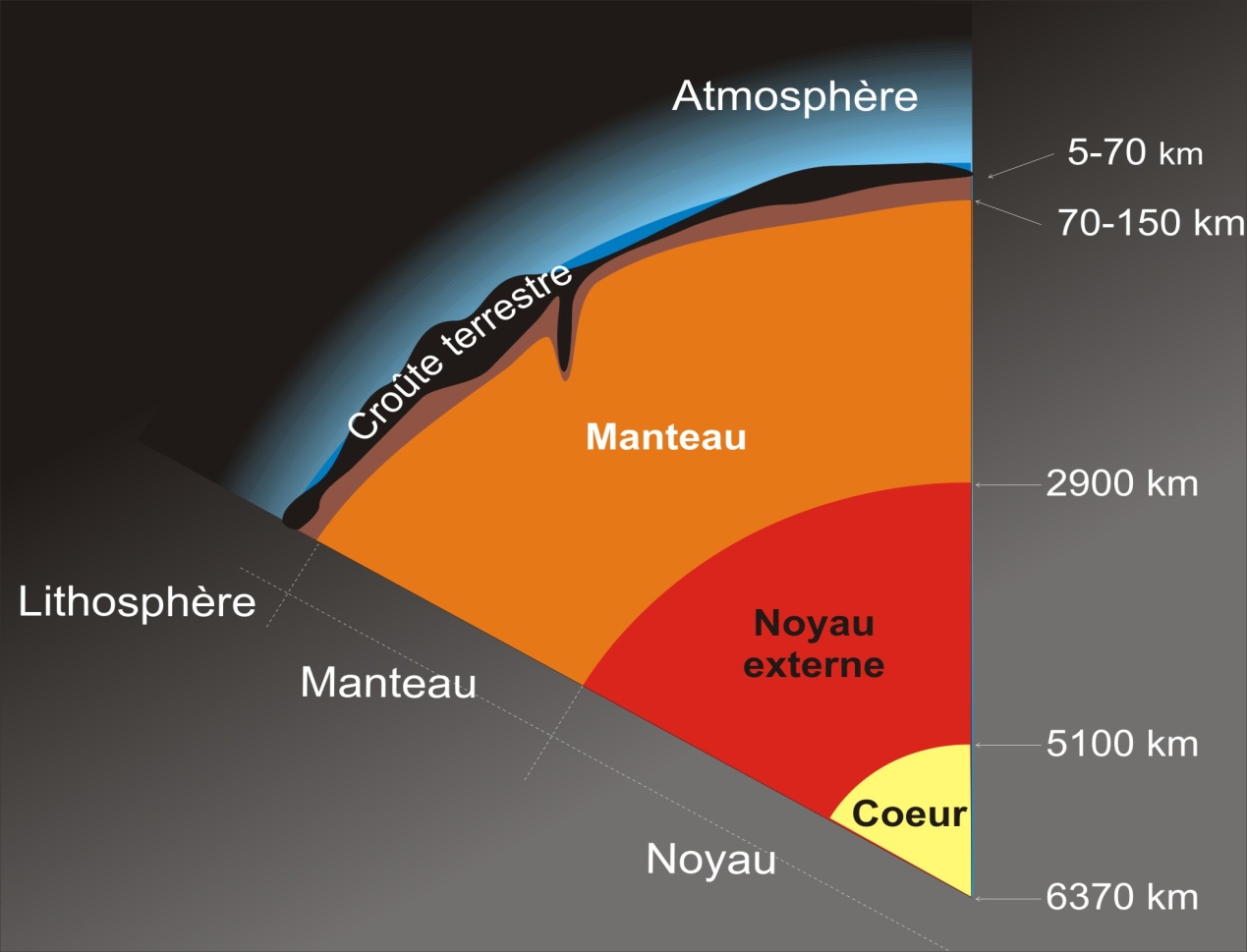 La lithosphère est la matière minérale solide qui couvre la Terre.
L’atmosphère
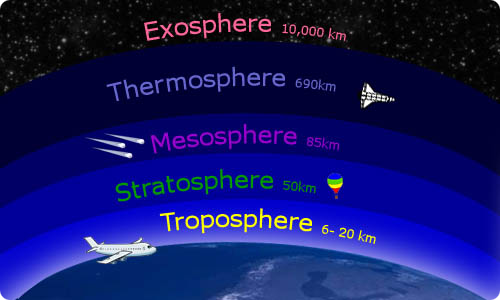 L’atmosphère est la couche d’air qui entoure (« surrounds ») l’hydrosphère et la lithosphère.
Distribution des biomes terrestres
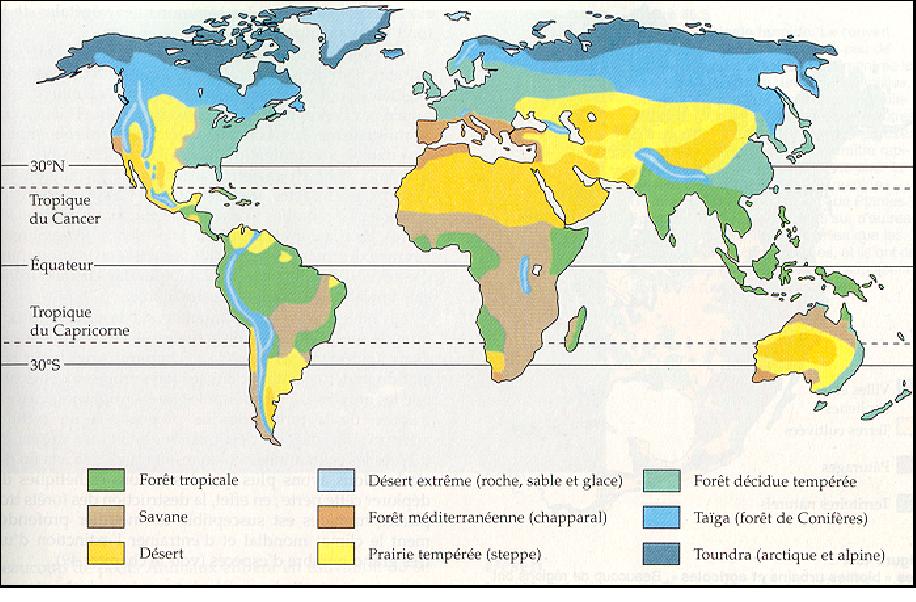 Tiré de Campbell,1995
Julie Fontaine, EDU7492, aut.02
 Ensemble d‘écosystèmes    caractéristique d'une aire    biogéographique et nommé à partir de    la végétation et des espèces animales    qui y prédominent
 Définition à l’échelle du globe     terrestre. Classification très  specifique large
 L’expression des conditions    écologiques à l'échelle régionale:    le climat, le sol…
12
Liste indicative
 Deux grands types de biomes
Terrestres             Aquatiques
Forêt tropicale humideForêt tropicale sèche
Savane
Forêt tempérée
Prairie tempérée
Forêt boréale
Toundra
Déserts
LacsRivières
Côtes rocheuses
Côtes sableuses
Récifs coralliens
Continental benthique
Surfaces pélagiques
Profondeurs pélagiques
13
Citation du 20/02/2020
La végétation comme déterminant principal du fonctionnement et des propriétés des écosystèmes
 Les facteurs influençant la vie des     végétaux
Température
Précipitations
Saisonnalité
 En retour ces facteurs influencent la     formation des sols
 Corrélation type de sol-type de biome
15
Toundra
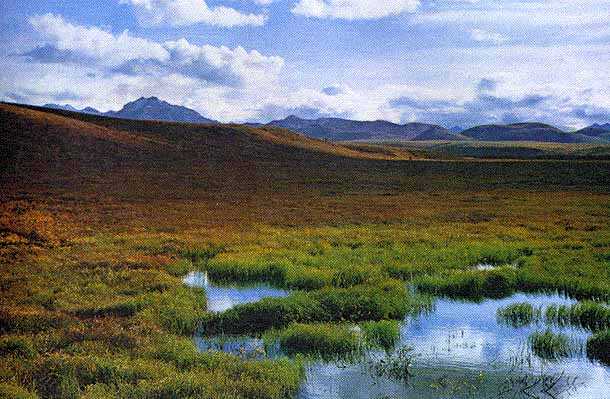 16
TOUNDRA
La toundra est un paysage végétal caractéristique des régions de climat polaire. Elle se présente comme un tapis discontinu d'herbes, de mousses, de lichens auxquels se mêlent quelques arbres nains. Il y a de nombreux marais et tourbières avec des joncs, des carex, ou des linaigrettes.
Toundra sur les plaines côtières de l'Alaska. ... On distingue habituellement la toundra arctique, la toundra antarctique et la toundra alpine. Les deux premières sont influencées par un climat froid d'origine polaire tandis que le climat de la toundra alpine est lié à l'altitude.
La biome de la toundra se prend lieu dans l'hemisphere Nord supérieur, entre 60 à 70 degrés de latitude Nord. Elle se trouve aussi just au-dessus des mers polaires englacées.
situation géographique
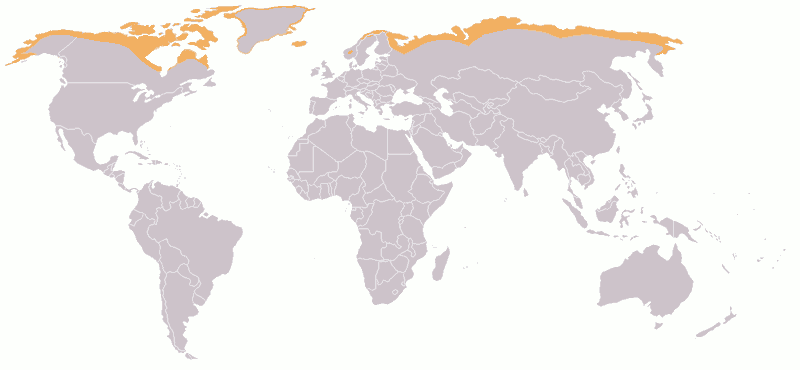 Carractéristiques de la toundra
Taïga, forêt boréale
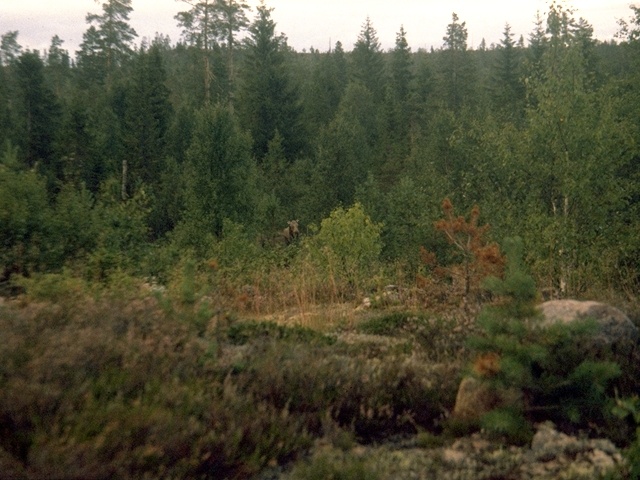 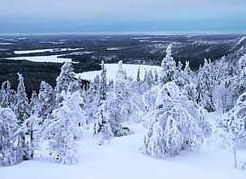 20
Citation du jour 27/02/2020
La seule façon de faire du bon travail est d'aimer ce que vous faites. ..
Caractéristiques de La taiga
Forêt tempérée
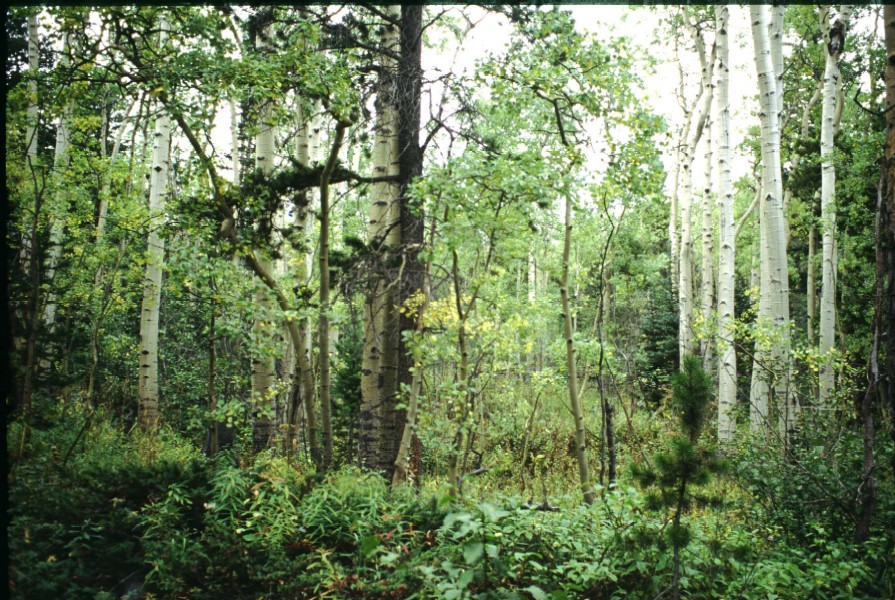 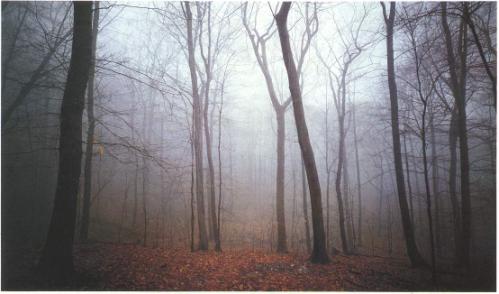 23
Caractéristiques des forets tempérés
Prairies tempérée
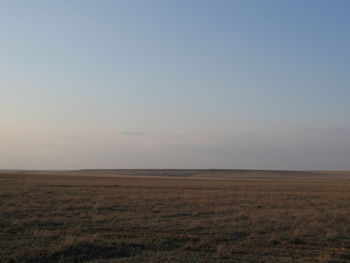 25
Caractéristiques des prairies
Proverbe du Jour: 05/03/2020
"Pour réussir, votre désir de réussite doit être plus grand que votre peur de l'échec. ...
Déserts
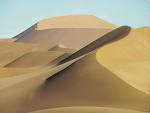 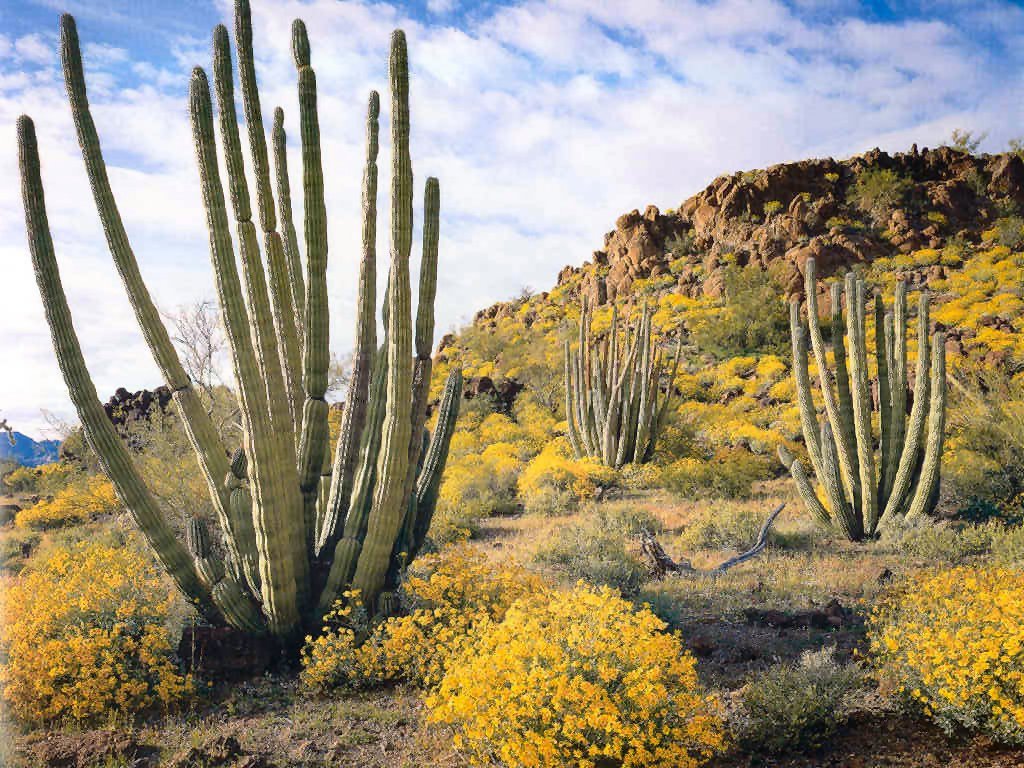 28
Caractéristiques du désert
Végétation méditerranéenne
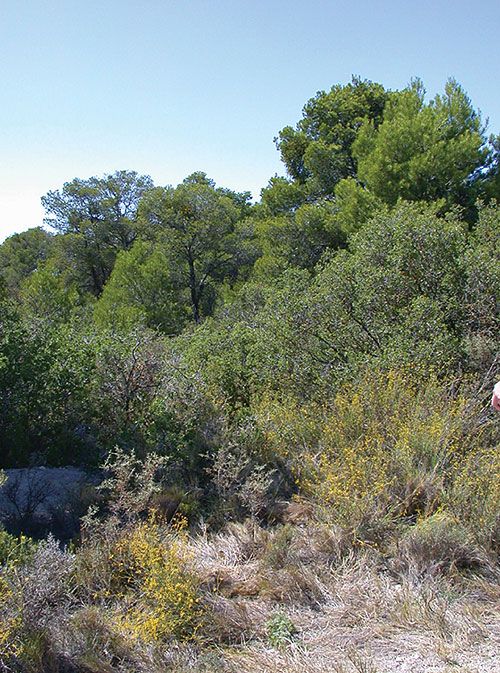 30
Ecosystème méditerranéen
Savane
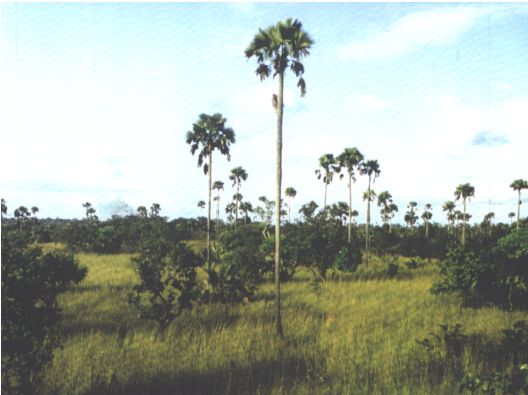 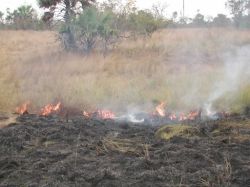 32
Carracteristiques  de la savane
Proverbe du Jour: 12/03/2020
"Quand tu lances la flèche de la vérité, trempe la pointe dans du miel."
Forêt tropicale
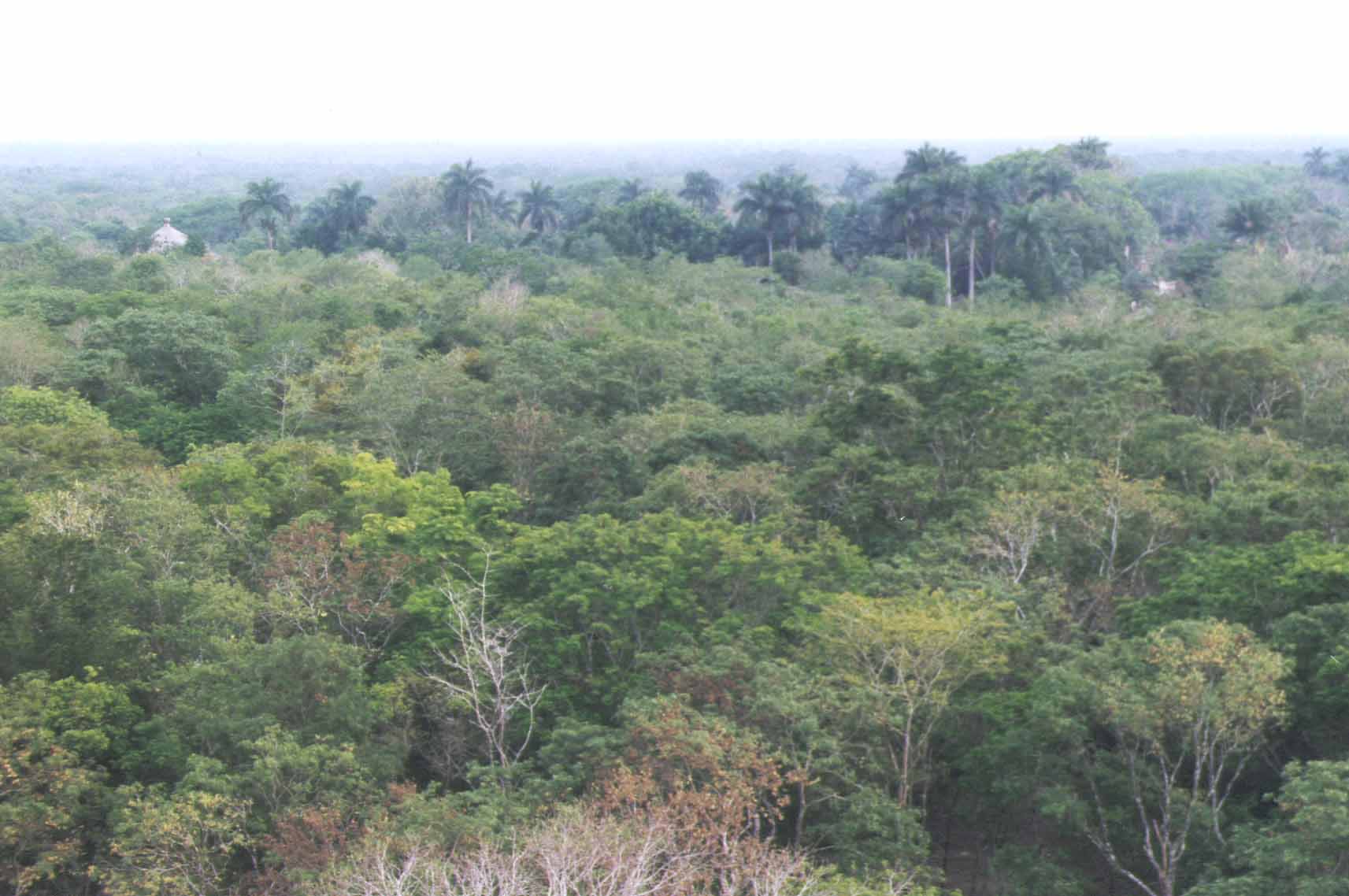 35
Foret équatoriale
Les cours d’eau
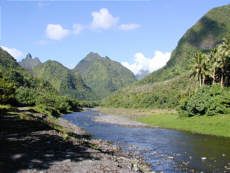 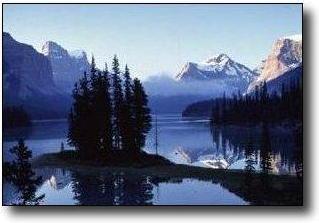 Les lacs et les étangs
Les biomes dulcicoles
Julie Fontaine, EDU7492, aut.02
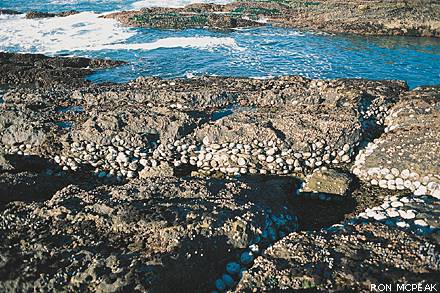 Les zones intertidales
Les récifs de coraux
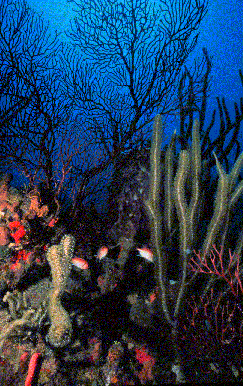 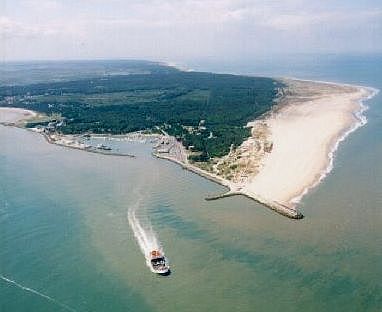 Les estuaires
Les biomes marins
Julie Fontaine, EDU7492, aut.02
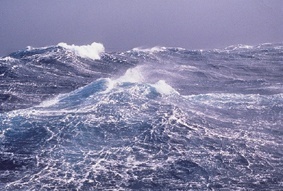 La zone pélagique
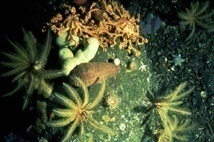 Le benthos
Julie Fontaine, EDU7492, aut.02
Ecosystème
En écologie, un écosystème est un ensemble formé par une communauté d'êtres vivants en interrelation (biocénose) avec son environnement (biotope).
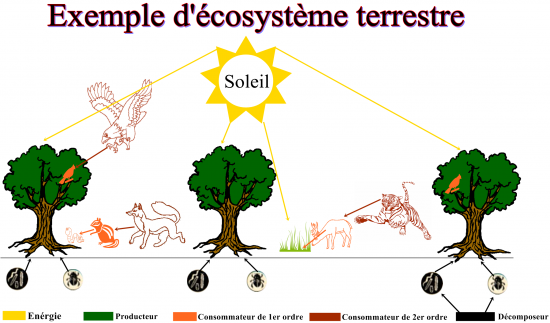 Proverbe du Jour: 19/03/2020
"Un énorme succès est la meilleure des vengeances.
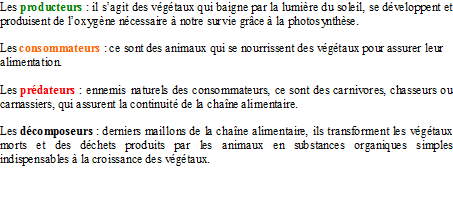 Fonctionnement d’un Ecosystème
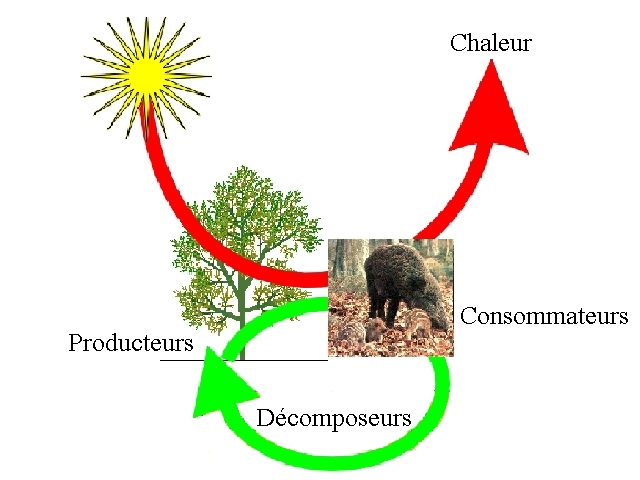 Echelle s des écosystèmes
Un micro-écosystème : une souche d'arbre par exemple ; 
Un méso-écosystème : une forêt ou une prairie par exemple ; 
Un macro-écosystème : océan, savane, désert, etc.
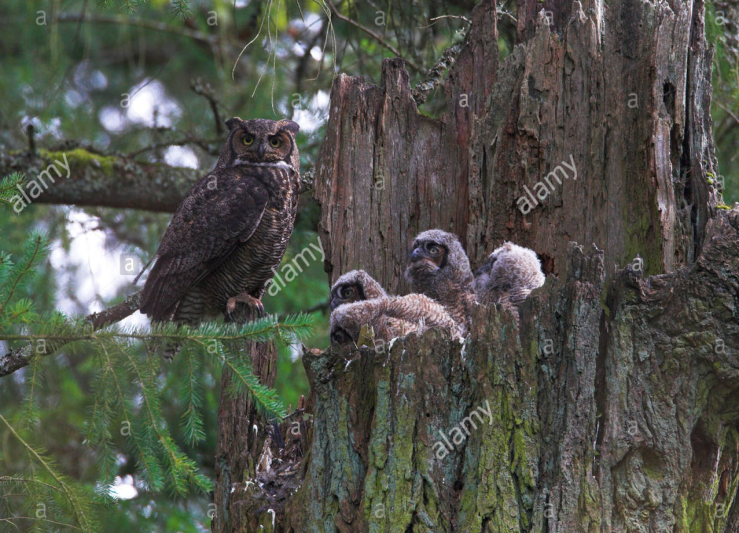 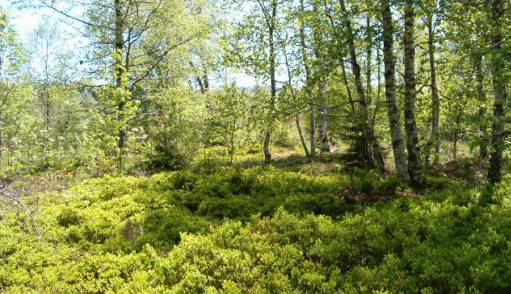 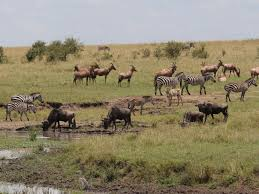 Réponse de la plante aux facteurs du milieu
Un facteur écologique est tout élément, biotique ou abiotique, naturel ou anthropique, qui influence les organismes vivants dans un écosystème. Les facteurs écologiques sont une composante de l'environnement, d'un organisme, ou encore d'un ensemble d'espèces, d'une biocénose, sous influence climatique.
Les végétaux et la température, un lien vital
La température et la lumière font partie des facteurs environnementaux dont dépendent toutes les phases du développement des végétaux. Leur influence sur la croissance des plantes a fait l’objet de très nombreuses études. Depuis un siècle, ces deux paramètres sont contrôlés avec aisance en milieu artificiel…
Importance de la température pour le vivant
L'intervalle de température viable pour une cellule se situe entre 0˚C à 45˚C.
En deçà de 0˚C, les cellules gèlent et se rompent et au-delà de 45˚C, les protéines se dénaturent.
À l'intérieur de cet intervalle, les réactions chimiques cellulaires sont possibles ; elles s'accélèrent, cependant, avec l'augmentation de température et elles ralentissent s'il fait plus froid.
Il existe un intervalle thermique idéal pour chaque espèce.
Les effets de la température de l’air sur les végétaux
La température est un facteur clé de la croissance et du développement des plantes. Conjuguée avec la luminosité, le dioxyde de carbone, l’humidité dans l’air, l’eau et les nutriments, la température influe sur la croissance des plantes et ultimement le rendement des cultures.
La température idéale dépend de l’origine géographiques des plantes :
Les plantes des régions tempérés, comme la Laitue, ont un optimum de température compris entre 15 et 25°c. Celui des végétaux des régions tropicales, comme le piment est plus élevé, supérieur à 30°C.
La température, comme la lumière et la teneur en CO2 de l’air, est un facteur extérieur qui agit sur la photosynthèse. 
La température est un important facteur de distribution des organismes car elle présente de grandes fluctuations sur la planète selon la latitude et la saison.
Photosynthèse et température
L’activité photosynthétique augmente avec la température jusqu’à 35°C pour s’arrêter vers 45°C.
La température influence surtout le niveaux de compensation et saturation de la photosynthèse : lorsqu’une plante est cultivée dans des conditions de températures élevées, elle demande un éclairement supérieur ainsi qu’une augmentation de la teneur en CO2 ; par rapport à cette même plante cultivée à une température plus fraîche.
La production de chlorophylle a et b est également influencé par la chaleur : celle-ci tend à s’arrêter vers 45°C. Ces pigments interviennent au début de la photosynthèse et sont chargés de capter l’énergie solaire.
Proverbe du Jour: 09/04/2020
"L’échec n’est qu’une opportunité pour recommencer la même chose plus intelligemment
Respiration et température
L’intensité de la respiration, phase durant laquelle les plantes dégradent les sucres créés pendant la photosynthèse pour en consommer l’énergie croit avec la température jusqu’à 45°C et s’arrête à 60°C
A partir de ces constats, on peut donc affirmer qu’une température de l’air de 22°C/ 25°C permettra aux plantes cultivées en hydroponie de favoriser la production de substances énergétiques (sucres) et leurs consommation par les plantes pour la création de matière végétale.
Précisions utiles sur la température
Mais ne pas oublier d’adapter les températures à l’espèce cultivé, son stade de développement (est-elle sensible au thermopériodisme journalier/saisonnier ?), aux niveaux d’éclairement et à la teneur en CO2. (Loi des facteurs limitants : lorsqu’un processus est contrôlé par plusieurs facteurs agissant indépendamment, son intensité est limité par le facteur qui représente la valeur minimum.Le facteur est limitant et la vitesse du processus est proportionnelle à la valeur de ce facteur…)
La température influence aussi les flux de l’eau dans la plante : la transpiration d’eau par les feuilles et la cuticule ( à hauteur de 10% de la transpiration totale) augmente avec la température.Jusqu’à une valeur limite ou les stomates se ferment ou réduire la pertes en eau.
L’absorption de l’eau et des nutriments , qui dépend en autre de la transpiration, est favorisée lorsque la température de la solution nutritive et du substrat augmente.
Loi de tolérance de Shelford
Tous les facteurs écologiques, à un moment ou un autre, sans aucune exception, sont susceptibles, dans certaines conditions, de se comporter comme des facteurs limitant:
soit parce que leur intensité tombe au-dessous d’une valeur minimale incapable de satisfaire aux exigences de l’espèce, 
soit parce que leur valeur dépasse celle acceptable pour l’espèce.
Stress chaud
chez les Plantes les réponses varient avec le degré de la température, la durée et le type de plante. De plus, une transpiration intensive peut être une réponse adaptative physiologique au stress thermique car la température des feuilles peut diminuer jusqu'à 15 °C par rapport à la température ambiante grâce à cette capacité de réponse
Stress froid
un froid hivernal va provoquer un stress chez les plantes qui vont accumuler des composés durant les périodes plus favorables (Eté principalement) pour maintenir une réserve suffisante. Elle servira à favoriser la reprise de la croissance des plantes au printemps. C'est donc le résultat d'une adaptation des plantes de nos régions qui sont soumises à des variations de températures saisonnières. Cela leur permettra d'optimiser leur fitness suite à un stress au froid
Réponse à la disponibilité des ressources
Les plantes sont fixées au sol par leurs racines qui les approvisionnent en eau et en éléments minéraux, leurs feuilles captant l’énergie solaire pour fixer le carbone du gaz carbonique. Ces processus essentiels de la vie terrestre sont donc réalisés par des organismes immobiles. Les plantes doivent donc pouvoir s’adapter aux conditions contrastées et fluctuantes de leur environnement, sans la possibilité de trouver un habitat plus favorable que leur permettrait le mouvement, comme c’est le cas chez les animaux
Adaptation des plantes
Le mot adaptation vient du latin adaptare. Il peut être défini comme un ensemble d’ajustements ou de changements dans le comportement, la physiologie ou la structure d’un organisme lui permettant de devenir plus apte à vivre dans un environnement défini.
Qu’il vente, qu’il pleuve, qu’il neige, qu’il gèle à pierre fendre ou que la canicule nous accable … les plantes sont là ! C’est en effet une de leurs caractéristiques que de s’adapter à des conditions très fluctuantes de l’environnement.
Les végétaux ont à faire face à des écarts de température, de luminosité et d’humidité très importants selon le moment de la journée, les saisons, et les lieux où ils poussent
La nature des sols détermine aussi des conditions particulières pour la croissance et le développement des plantes. Des carences importantes en nutriments minéraux (azote, phosphore …) peuvent exister dans les sols, ou à l’inverse des toxicités délétères dues à l’excès de métaux toxiques (cadmium, plomb, aluminium …) peuvent survenir. Certaines eaux d’irrigation, ou des terrains en bord de mer, sont à l’origine de stress salins perturbant les processus normaux de nutrition des plantes. Ces fluctuations de l’environnement physique favorisent la répartition géographique des plantes selon leur capacité d’adaptation à un biotope donné.
Il existe des plantes d’ombre comme les fougères, préférant pousser à l’abri de la lumière, 
ou des plantes aquatiques comme l’élodée ayant besoin de beaucoup d’eau. 
De la même façon, un sol calcaire hébergera des plantes calcicoles « qui s’établissent dans le calcaire ». C’est le cas des plantes des garrigues du sud de la France.  Les plantes « qui fuient le calcaire » ou plantes calcifuges, comme les châtaigniers ou les fougères, préfèrent les sols acides.
 Mais les plantes ne sont pas uniquement en interaction avec leur environnement physique. Elles interagissent également avec d’autres organismes vivants. Certains peuvent leur être utiles en favorisant leur nutrition par exemple, c’est le cas des bactéries symbiotiques et des champignons mycorhiziens. D’autres leur sont nuisibles en les infectant, comme les virus, bactéries, champignons phytopathogènes, ou en les mangeant, c’est le cas de nombreux insectes et des herbivores en général. De la même façon que les plantes se sont adaptées aux variations physiques de leur environnement, elles ont, au cours de l’évolution, développé des réponses pour se défendre contre l’agression d’agents pathogènes.
Les plantes se caractérisent par différents états, végétatifs (feuilles, racines) ou reproducteurs (graines), et par leur cycle de vie. Il existe des plantes annuelles qui disparaissent l’hiver quand les conditions (lumière, humidité, température) seront défavorables pour réapparaitre au printemps suivant à partir de la germination de leurs graines, ou d’organes de réserve souterrains comme les bulbes et les tubercules. Par contre les plantes vivaces sont encore bien visibles à la mauvaise saison, pendant laquelle elles entrent souvent en dormance, perdant leurs feuilles, comme les arbres à feuilles caduques, pour reprendre leur croissance aux beaux jours, à partir de leurs bourgeons
Proverbe du Jour: 16/04/2020
"Il est difficile d’échouer. Mais il est encore plus difficile de ne pas avoir essayé de réussir.
Le cycle de vie des plantes
variation spatio temporelle des communautés végétales
La répartitions spatiale actuelle d’une espèce végétale est le résultat de différents facteurs: environnementaux (conditions climatique, édaphique, topographique...), historiques (processus passés qui ont agi sur les populations antérieures) et biotiques (capacité intrinsèque de l’espèce et processus d’interactions interspécifiques). Les espèces végétales qui coexistent forment des assemblages caractéristiques appelés communautés. Celles-ci peuvent être étudiées et caractérisées en relation avec l’environnement sans évaluer l’écologie de chacune des espèces constitutives indépendamment: c’est le champ de l’écologie des communautés. Cependant, les limites spatiales des communautés végétales sont plus ou moins nettes en fonction des caractéristiques du milieu.
En botanique et en biogéographie, une formation végétale désigne une communauté d'espèces végétales, caractérisée par une certaine physionomie, et qui détermine un paysage caractéristique. Cette physionomie, on dit aussi, « végétation », qui permet de faire une description générale à une échelle assez étendue, dépend des espèces qui composent la formation végétale et du milieu qui les accueille. 
On distingue par exemple, la forêt, la mangrove, la steppe, la savane, la lande, la mégaphorbiaie, la cariçaie, etc.
Une classification internationale des formations végétales, établie en 1973 par la FAO en a ainsi distingué 225 types différents dans un classement cohérent. 
Cette classification retient cinq classes de formations fondamentales1 : 
forêts fermées ;
forêts claires ;
buissons et fourrés ;
sous-arbrisseaux et landes basses ;
végétation herbacée.
Ces classes de base sont ensuite divisées chacune en sous-classes : 
sempervirentes ;
décidues ;
xéromorphiques, etc.
Les cycles biogéochimiques
Qu’est ce que la lithosphère?
Qu’est ce que l’hydrosphère?
Qu’est ce que l’atmosphère?
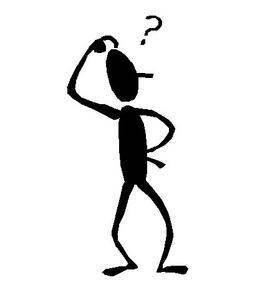 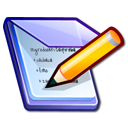 La lithosphère
Enveloppe solide de la Terre. Comprend les croutes terrestre et océanique.
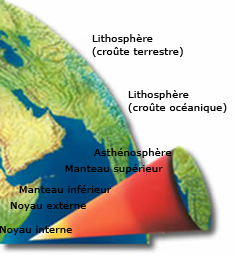 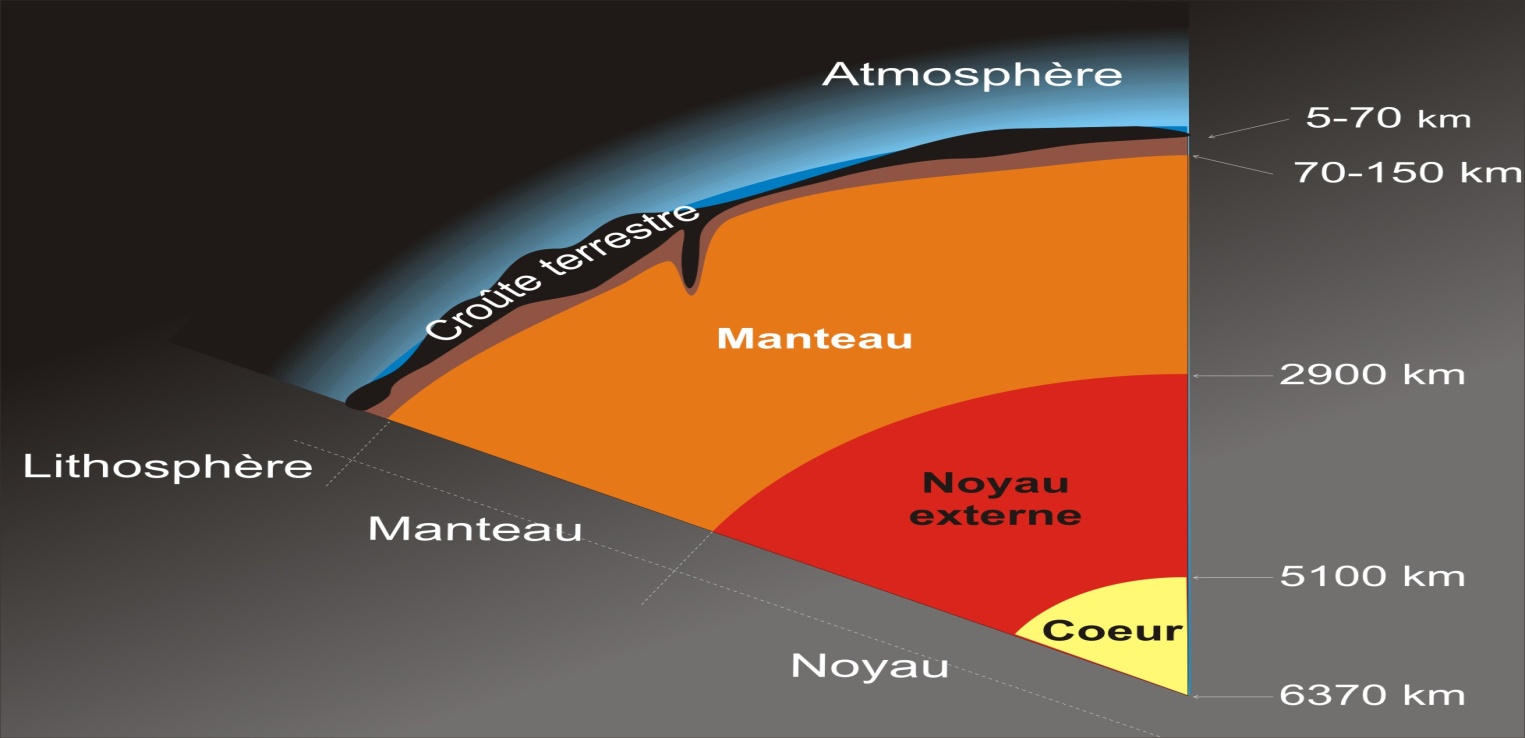 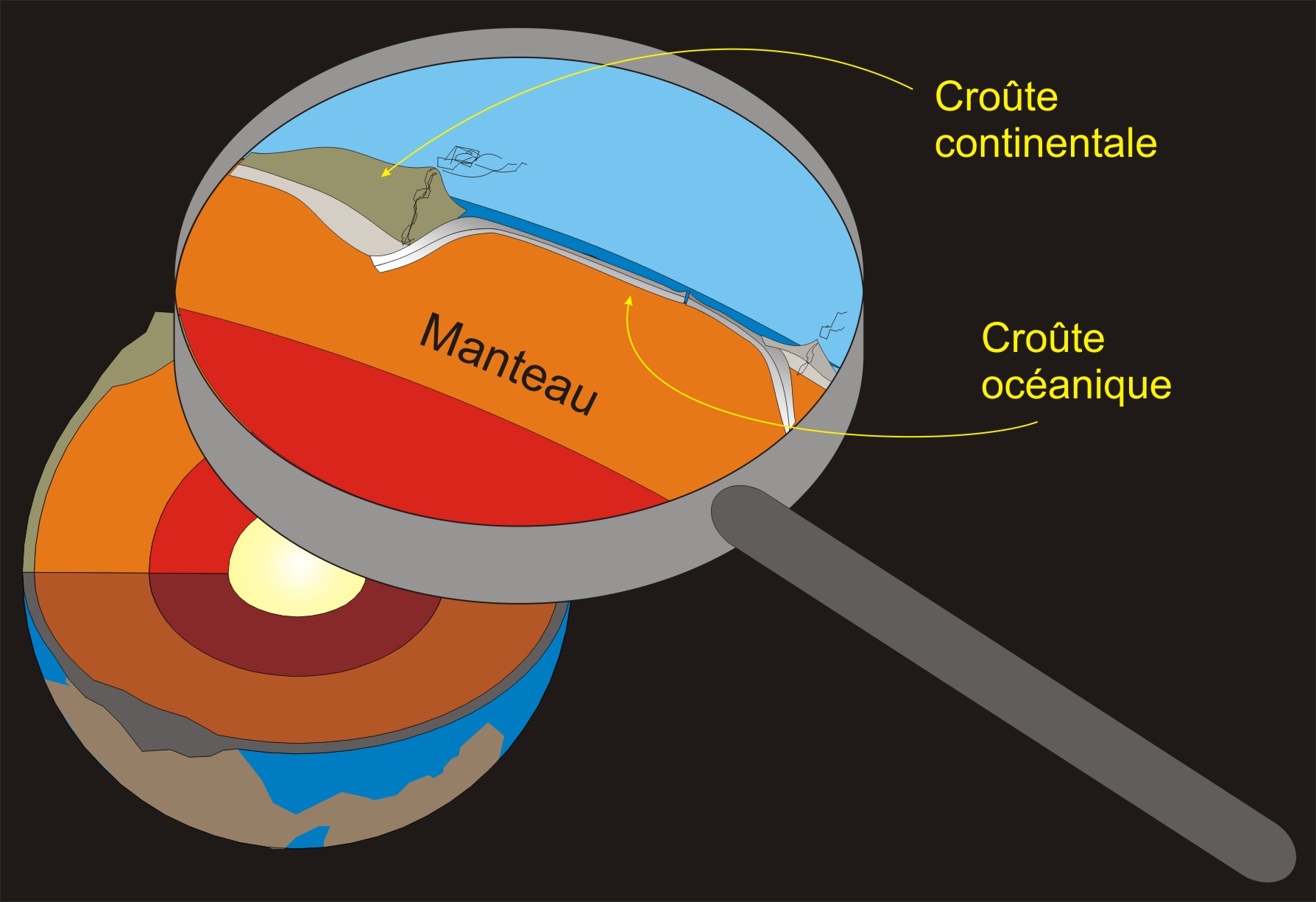 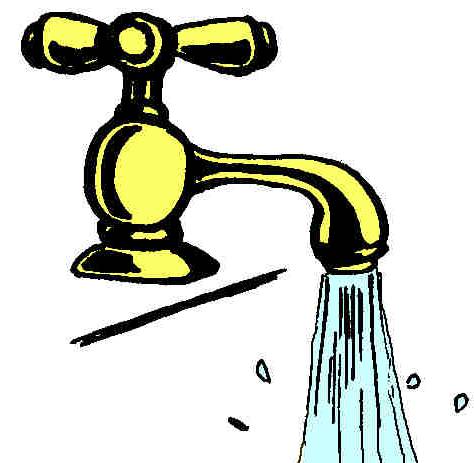 Hydrosphère
Enveloppe externe de la Terre qui regroupe l’eau sous tout ses états: solide, liquide gazeux.
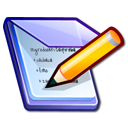 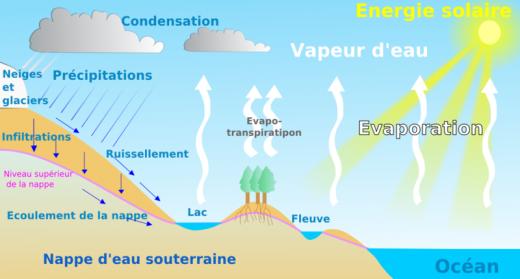 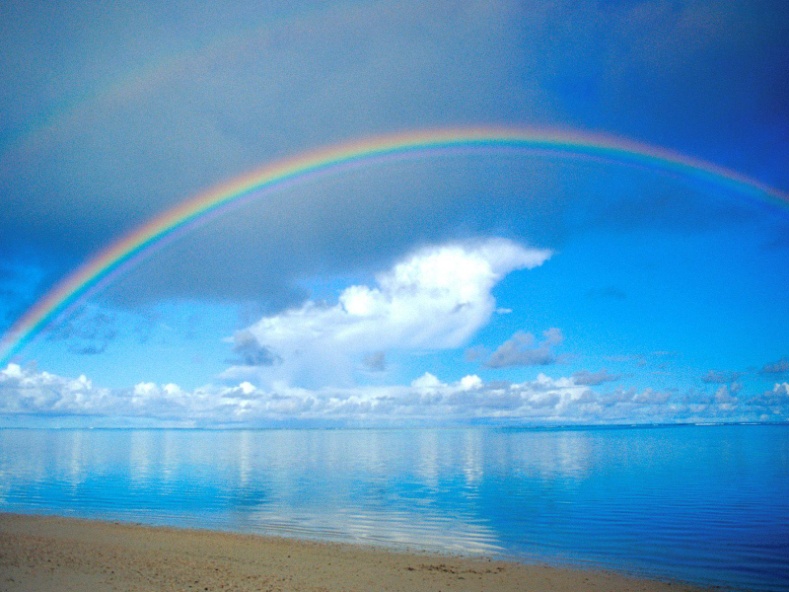 Atmosphère
Couche d’air qui enveloppe la Terre.
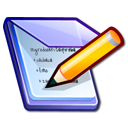 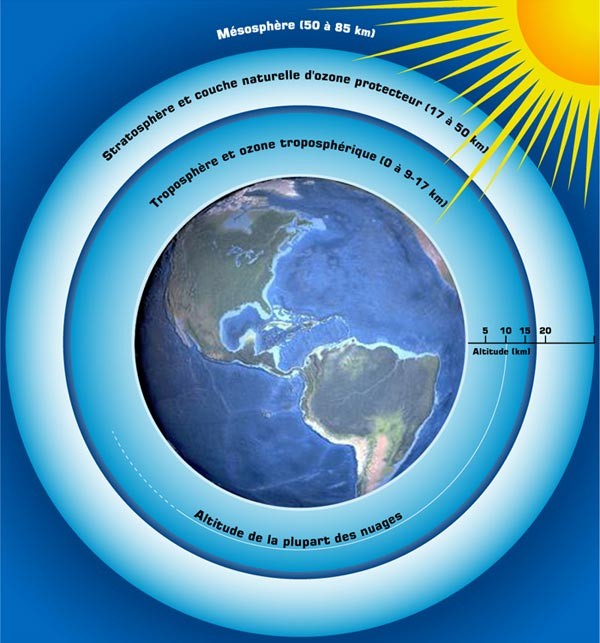 Comprend 5 couches:
-Exosphère
-Thermosphère
-Mésosphère
-Stratosphère
-Troposphère
Proverbe du Jour: 23/04/2020
La folie, c’est de refaire la même chose et d’en attendre un résultat différent.
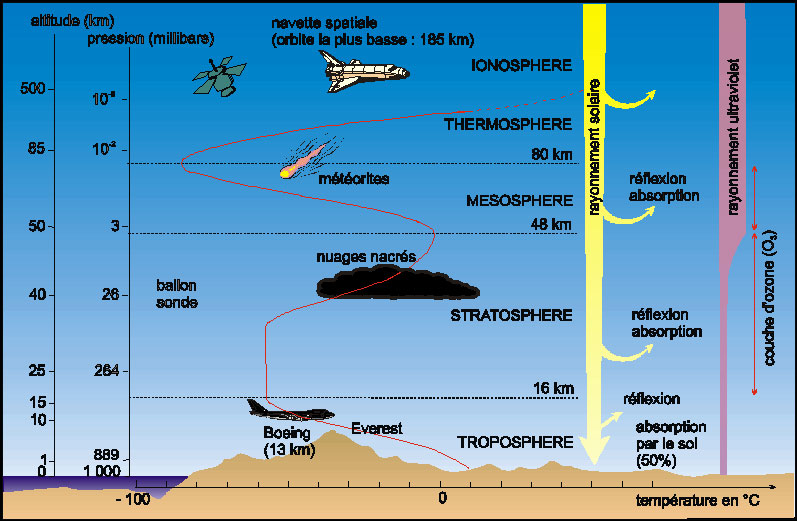 Biosphère
Enveloppe de la Terre qui abrite l’ensemble des organismes vivants.
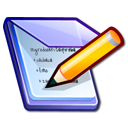 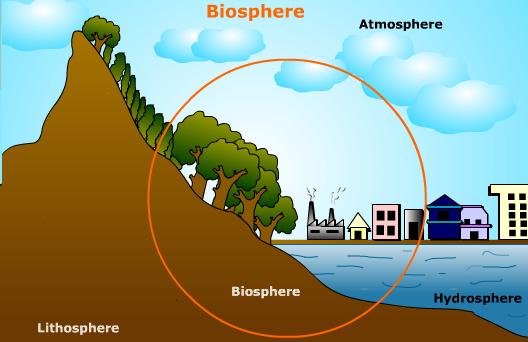 Comprend la lithosphère, l’hydrosphère et l’atmosphère.
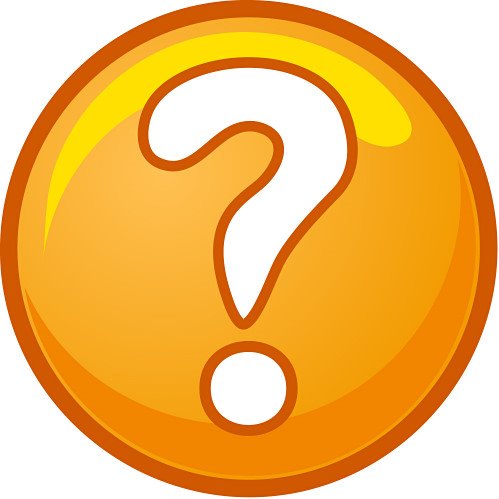 Respirer

Manger

Dormir
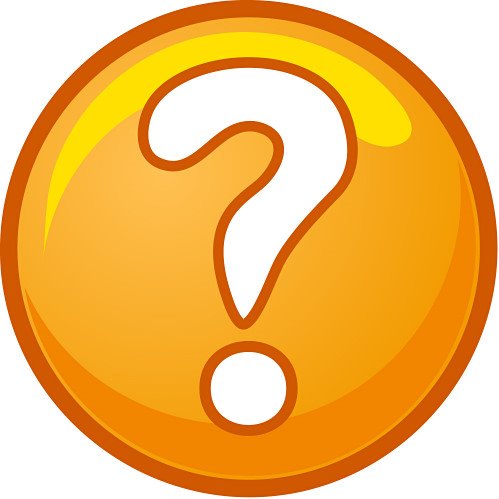 Quels sont les trois besoins vitaux de l’être humain?
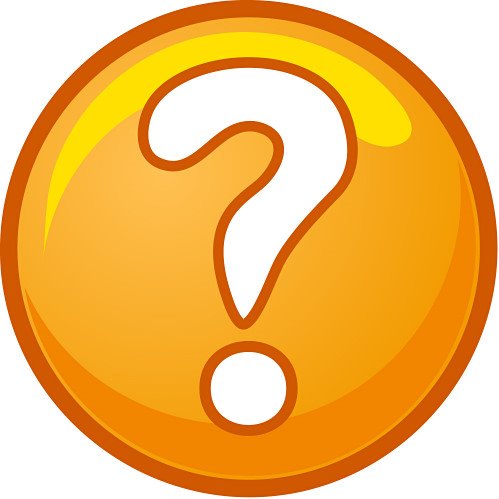 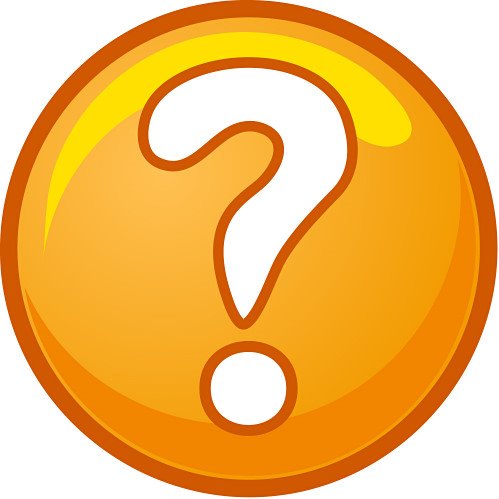 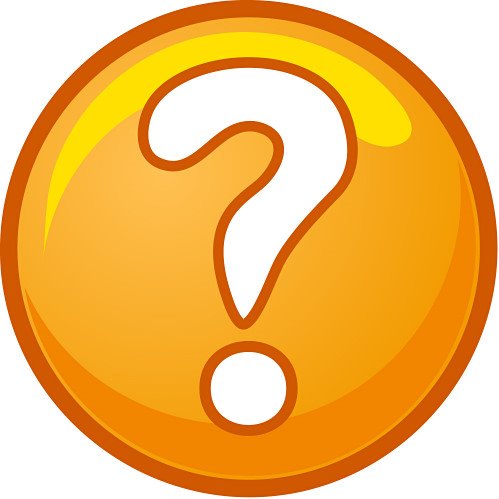 Oxygène
Carbone
Certains éléments chimiques assurent ces trois besoins vitaux.
Éléments chimiques essentiels à la vie.
Hydrogène
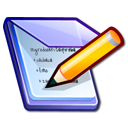 Phosphore
Azote
Souffre
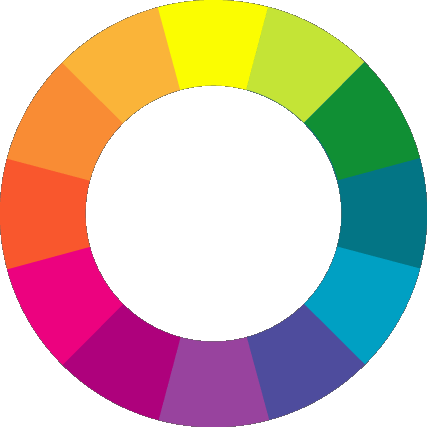 Ces éléments circulent sans cesse dans la biosphère.
Cycle biogéochimique
Nous verrons le cycle du carbone et de l’azote….
La base du cycle du carbone
Le carbone est un des atomes les plus présents dans les organismes vivants.
Le carbone est présent sous deux formes principales dans les écosystèmes:
		- Le dioxyde de carbone (CO2)
		- Le glucose (C6H12O6)
Les mécanismes de base
La respiration cellulaire: Mécanisme par lequel les cellules vont brûler le glucose pour produire de l’énergie.
Réaction ayant lieu dans les mitochondries
Mécanisme utilisé par TOUS les êtres vivants pour produire leur énergie.
Équation:
C6H12O6(s) + O2(g)
CO2(g) + H2O(g) + Énergie
Les mécanismes de base
Photosynthèse: Processus utilisé par les plantes pour transformer le CO2 en glucose.
Cette réaction s’effectue dans les chloroplastes.
La lumière activera une molécule la chlorophylle qui permettra le déroulement de la réaction.
Équation chimique:
Chlorophylle
CO2(g) + H2O(g)
C6H12O6(s) + O2(g)
Énergie Solaire
Vue générale du cycle du carbone
CO2
Mitochondrie
Chloroplaste
Glucose
Voici le cycle du carbone
Organisme vivant
Sol
Organisme mort
Roche
Atmosphère
Océans
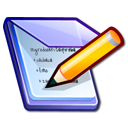 Le cycle du carbone est un cycle biogéochimique qui correspond à l’ensemble des échanges de carbone.
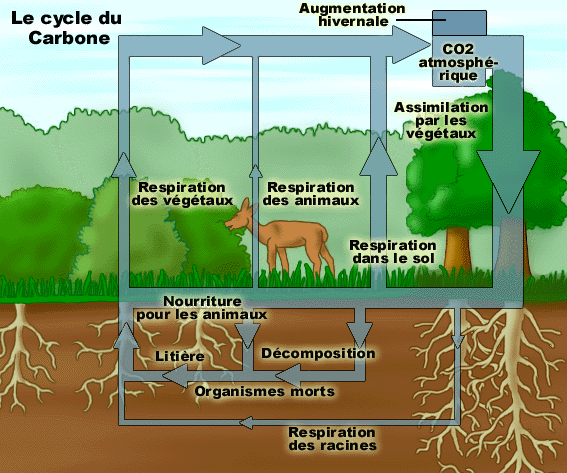 Cycle du carbone terrestre
En résumé
Tous les organismes vivants rejettent du CO2
La combustion de combustibles fossiles augmentent la concentration de CO2 dans l’atmosphère.
Les décomposeurs utilisent les déchets pour se procurer le glucose pour effectuer la respiration cellulaire et rejeter du CO2.
Le glucose passe d’un niveau trophique à l’autre grâce aux chaînes alimentaires.
Seules les végétaux ont le pouvoir d’éliminer le CO2 et de produire de l’oxygène qui sera utilisé par tous les organismes.
Cycle du carbone aquatique        Manuel (p 50)
Proverbe du Jour: 30/04/2020
«  Personne n’est trop vieux pour se fixer un nouvel objectif ou réaliser de nouveaux rêves. »
En résumé
Le CO2 est transformé en acide carbonique.
Le phytoplancton et les algues effectueront la photosynthèse.
Les coquilles de mollusque augmenteront la quantité de carbone dans l’eau.
Un déséquilibre du cycle du carbone: l’effet de serre
L’effet de serre est un phénomène dans lequel les rayons du soleil restent emprisonnés dans l’atmosphère.
L’effet de serre est causé par :
La déforestation: 

Diminution de la capacité à éliminer le CO2
La trop grande utilisation de la combustion fossile : 

Augmentation directe de la quantité de CO2 rejetée dans l’atmosphère.
Voici l’ensemble des échanges

La photosynthèse
La consommation
La respiration cellulaire 
La décomposition
Les feux de forêt
Les coquilles et les squelettes
Les roches carbonatées
Les éruptions volcaniques
Les combustibles fossiles
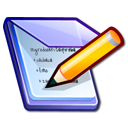 Laisse-toi quelques 
lignes entre 
chaque pour 
prendre 
des notes.
La photosynthèse
Les végétaux utilisent l’énergie du Soleil et gaz carbonique puis le transforme en glucose.
Lumière  +    CO2  +  eau   = Oxygène    +    C6H12O6
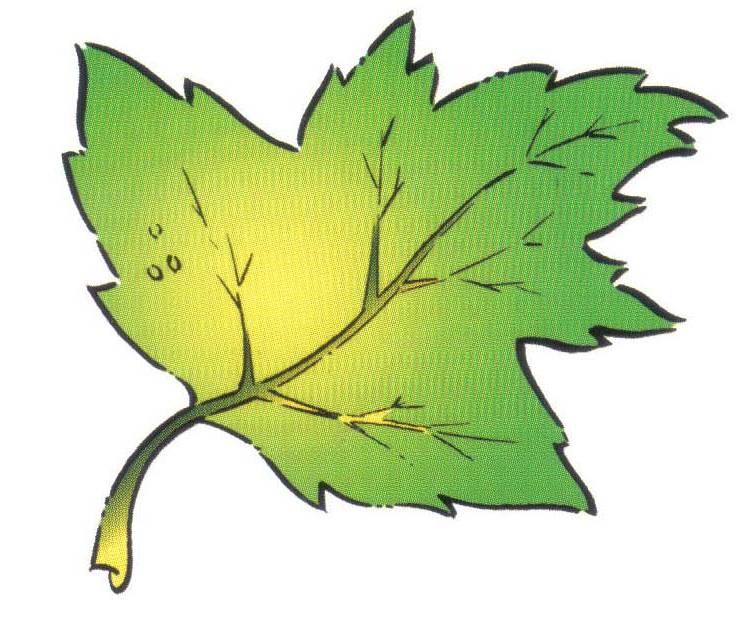 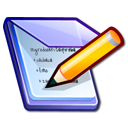 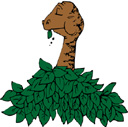 La consommation
Les animaux mangent des végétaux ou des animaux. Ceux-ci sont faits de carbone.
La respiration cellulaire
  Oxygène               CO2

C6H12O6
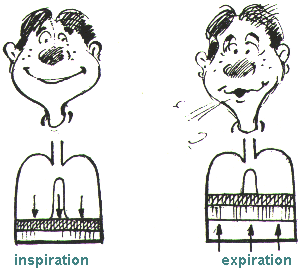 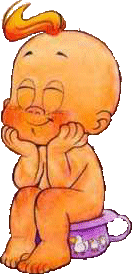 La décomposition des déchets
La portion de carbone qui n’est pas éliminé par la respiration est éliminé par les déchets… et devient du CH4 + CO2
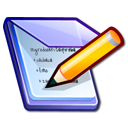 Les feux de forêt
La combustion fait en sorte que le carbone contenu dans les arbres est dégagé dans l’atmosphère sous forme de CO2.
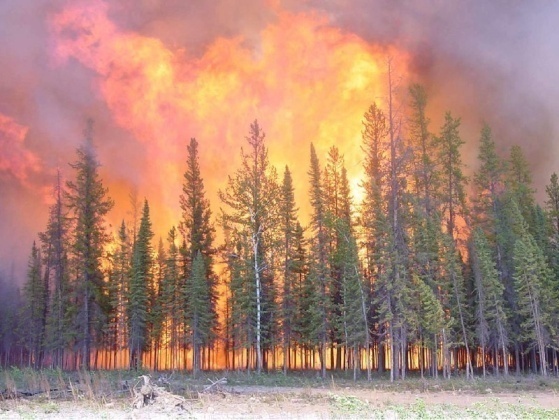 Les coquilles et les squelettes
Le CO2 présent dans l’eau réagit avec les molécules d’eau et avec le calcium pour former du carbonate de calcium.
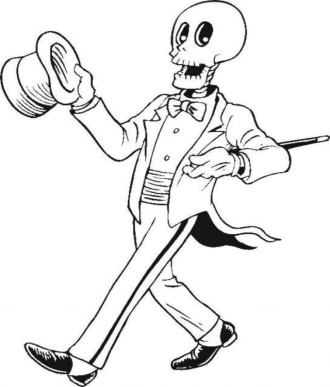 Compose squelette et coquilles
Les roches carbonatées
Le carbonate de calcium CaCO3 formé tombe au fond des océans et se sédimente. Ces sédiments s’appellent des roches carbonatées.
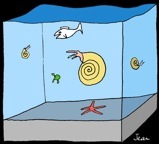 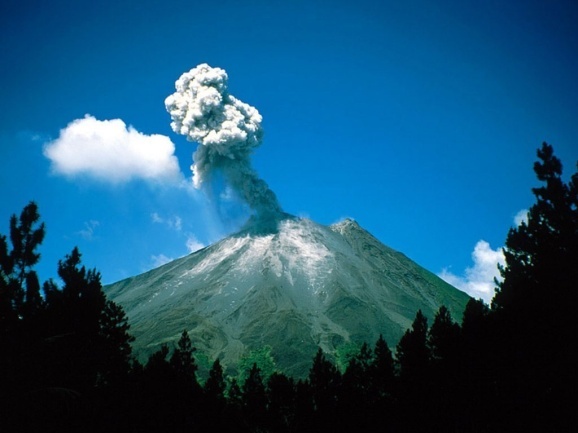 Les éruptions volcaniques
Une fraction du carbone contenu dans les roches volcaniques en fusion s’échappe dans l’atmosphère sous forme de CO2.
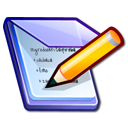 Les combustibles fossiles
Les organisme morts tombent au fond des océans. Le carbone composant ces organismes se sédimente au fond et forme, après plusieurs années, le charbon et le pétrole.
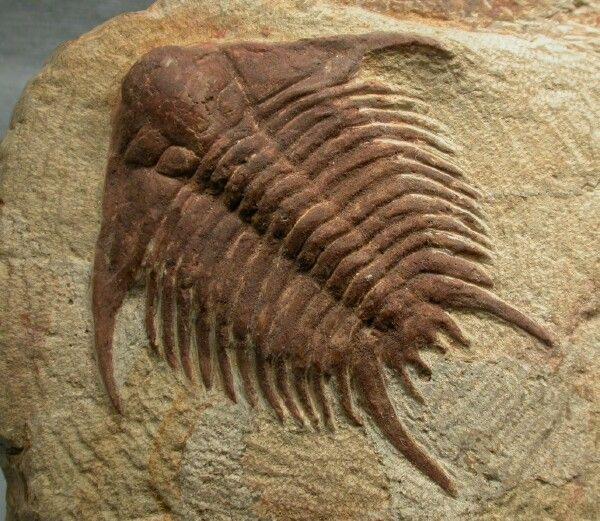 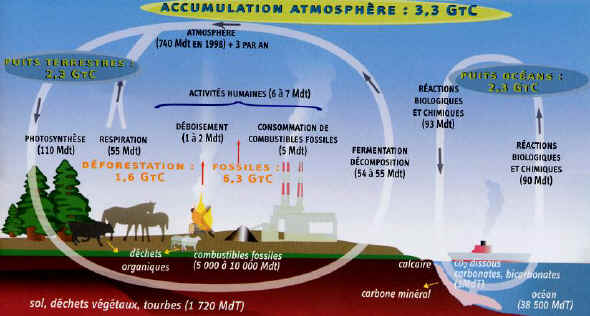 N
N
N
N
Voyons maintenant le cycle biogéochimique  de l’azote…
N
N
N
N
N
N
Le cycle de l’azote
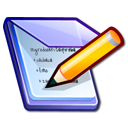 Correspond à la circulation et aux échanges d’azotes entre les différentes parties de la biosphère.
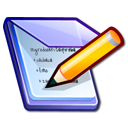 Où retrouve t’on de l’azote sur notre magnifique planète?
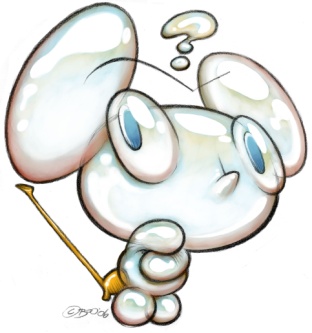 Dans l’air que nous respirons.
Dans les nutriment indispensables pour les végétaux
Dans l’ADN qui nous défini.
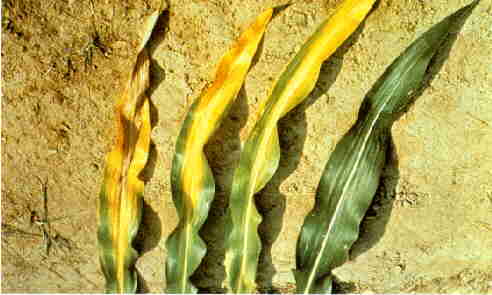 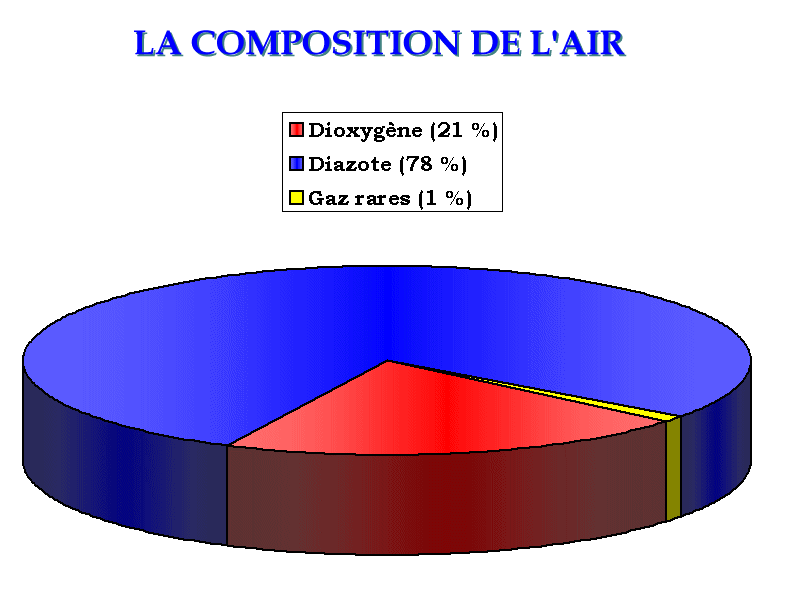 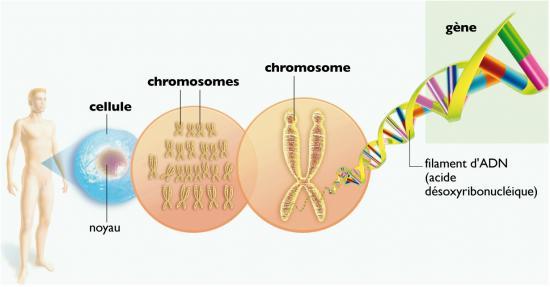 Feuille en manque d’azote                         Feuille contenant suffisamment d’azote
Attention!!!
L’azote ne peut pas être utilisé tel quel par les êtres vivants…
Changements
Plusieurs conversions sont nécessaires.
(L’azote se déguise…)
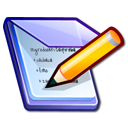 Première conversion 
La fixation de l’azote
Processus qui converti le diazote gazeux de l’atmosphère en ammoniac.
N2             NH4
Qu’est-ce qui permet cette fixation?
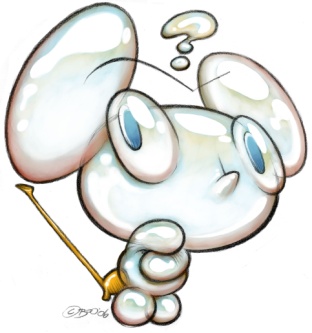 1) Les bactéries (microorganismes): convertissent l’azote en Ammoniac (NH3) 
2) Les décharges électriques des orages convertissent l’azote en nitrates (NO3)
3) Les industries d’engrais.
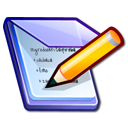 Les bactéries fixent l’azote?
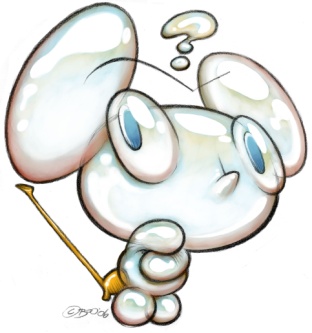 Oui! Les bactéries présentes dans le sol ainsi que les cyanobactéries présentes dans les eaux sont responsables de la fixation de l’azote.
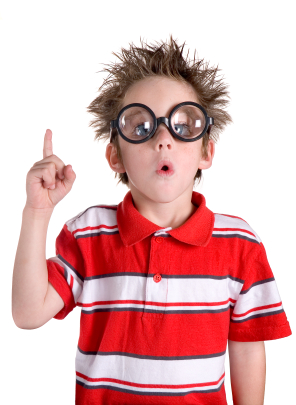 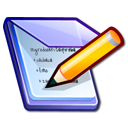 Les microorganismes  exécutent aussi 4 autres types de conversions!
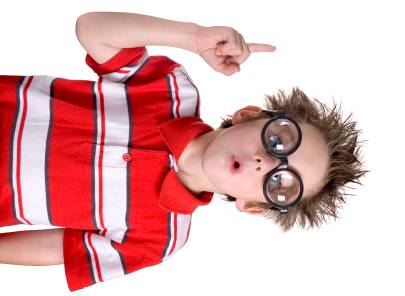 La nitrification
L’absorption
La décomposition
La dénitrification
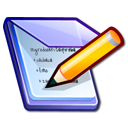 Deuxième conversion 
La nitrification de l’azote
Ajouter des oxygènes
Processus fait par les bactéries qui oxydent l’ammonium et forment des nitrites. Puis d’autres bactéries oxydent les nitrites et forment des nitrates.
NH4            NO2          NO3
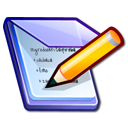 Troisième conversion 
L’absorption de l’azote
Processus fait par les végétaux qui utilisent l’ammonium et les nitrates du sol et de l’eau.
Cycle
Les animaux herbivores mangent ces végétaux et obtiennent l’azote dont ils ont besoin.
Les animaux carnivores mangent les herbivores et obtiennent l’azote dont ils ont besoin.
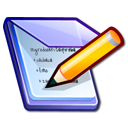 Quatrième conversion 
La décomposition de l’azote
Processus fait par les microorganismes-décomposeurs qui convertissent la matière organique                                   en ammoniac NH3,                                       puis en  ammonium NH4 (pipi).
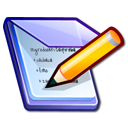 Cinquième conversion 
La dénitrification de l’azote
Processus fait par les bactéries qui oxydent les nitrates et forment du diazote qui retournera dans l’atmosphère.
NO3          N2
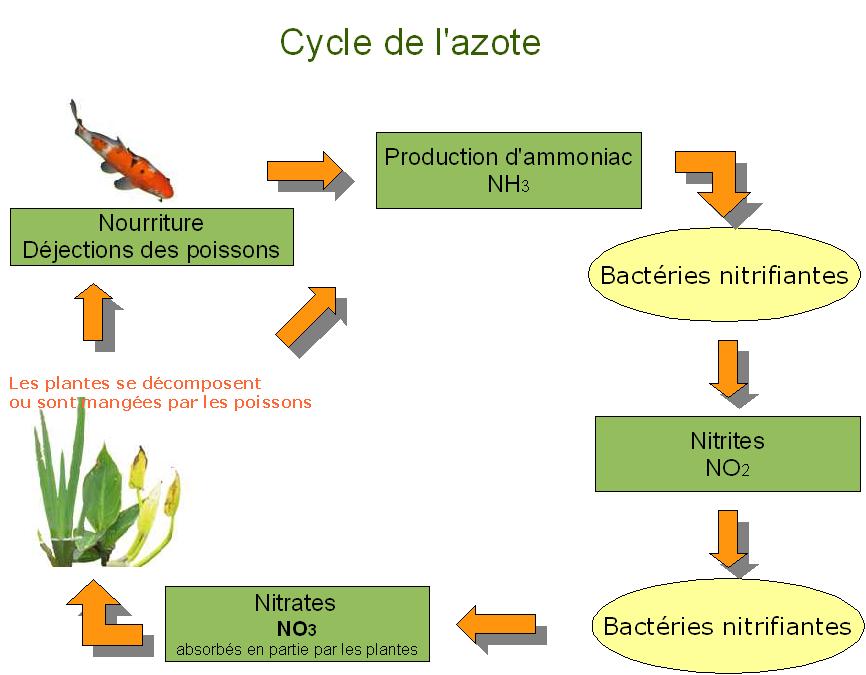 Proverbe du Jour: 06/05/2020
« Les gagnants trouvent des moyens, les perdants des excuses.  »
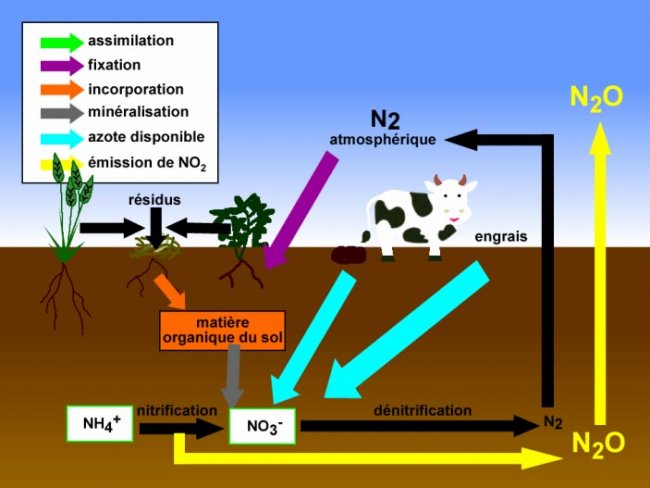 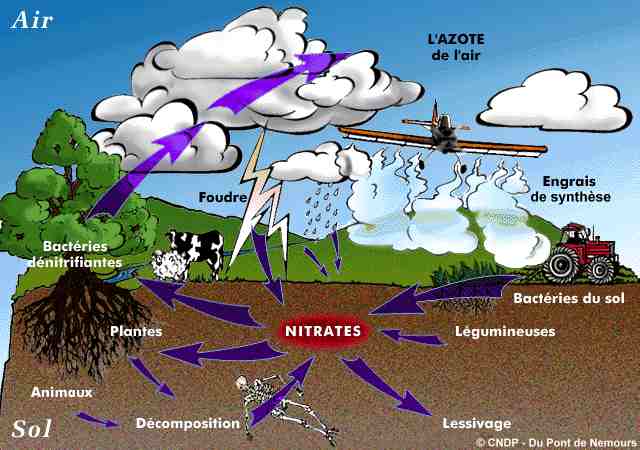 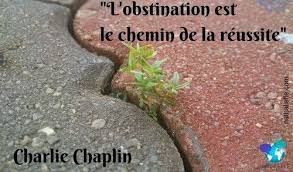 L’obstination est le seul chemin de la réussite
Bon courage!!